Strategic Business Models | Ilya Okhmatovskiy
Business Model Innovation by Allan Afuah
Carlos Marques (58420)

March 15, 2025
SBM - 2025
Table of Contents
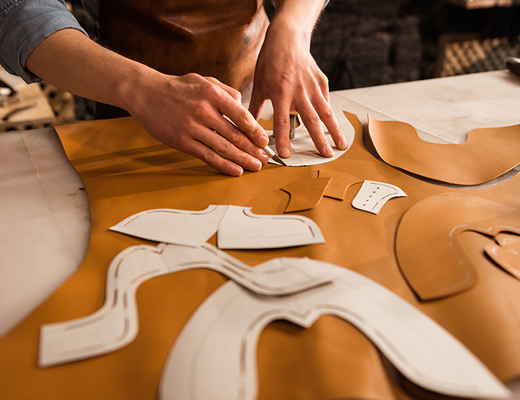 Business Model Definition 1

Business Model: Components

 The VARIM Framework for BM Analysis

Business Model Definition 2

The Analytical Framework

Business Model Innovations Triggres

Q&A
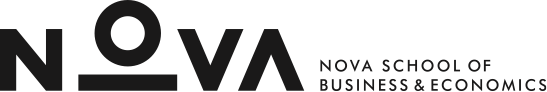 2
1 – Business Model Definition 1
SBM - 2025
Business Model Definition
1
2
Business Model Definition according to Allan Afuah
Framework or recipe for creating and capturing value. It explains how a firm makes money by structuring its operations, resources, and relationships in a way that allows it to deliver value to customers and generate revenue.
Business Model Innovation
Business model innovation refers to changing the way a company operates to create value in new or improved ways. This often involves altering industry norms or leveraging new technologies.
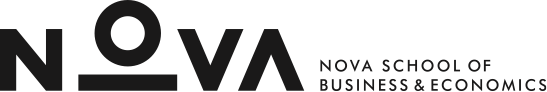 3
2 – Business Model: Components
SBM - 2025
Business Model: Components
The resources, skills, and activities that enable value creation and delivery.

Includes human capital, technology, supply chain, and operational efficiency
The monetization strategy of a business—how it earns money.

Includes pricing models, revenue streams, and financial sustainability.
The strategy for scaling operations and expanding market presence.

Involves innovation, partnerships, market penetration, and diversification.
The unique benefits and solutions a company offers to its customers.

Defines why customers choose a product or service over competitors.
The specific customer groups targeted.

A well-defined market segment enhances profitability and strategic focus.
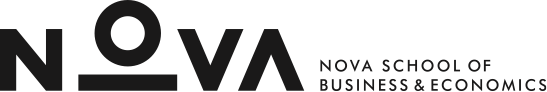 4
3 – The VARIM Framework for Business Model Analysis
SBM - 2025
VARIM framework for Business Model Analysis
Assesses how the business generates revenue and maintains financial health.

Evaluates pricing strategies, revenue streams, and profitability models.
Analyzes the company’s tangible and intangible assets.

Focuses on how well a firm can leverage its strengths for sustained profitability.
Examines external forces such as competition, regulations, technological changes, and customer trends.

Identifies threats and opportunities  that influence business performance.
Assesses how well the business meets customer needs and expectations.

Determines if the product/service offers a competitive advantage.
Evaluates the efficiency and effectiveness of the firm’s operations.

Examines how internal processes contribute to value creation.
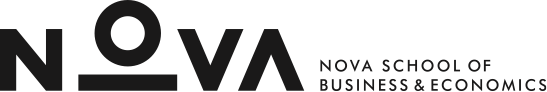 5
3 – The VARIM Framework for Business Model Analysis
SBM - 2025
VARIM framework
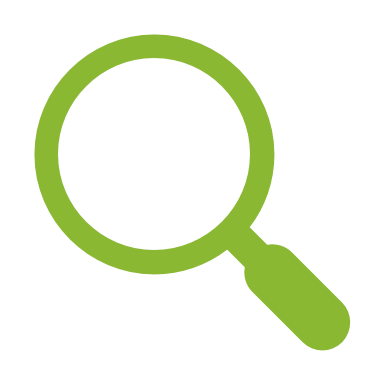 Focus: Profitability & sustainability of business models.
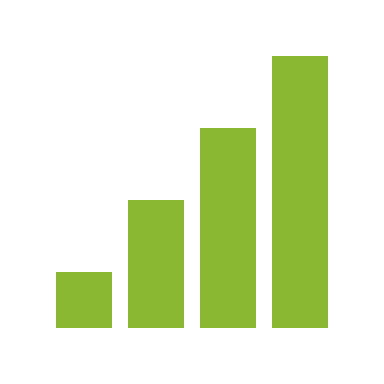 Key Strengths: - Holistic assessment (value creation + revenue generation)  - Integrates internal (capabilities) & external (market) factors - Emphasizes innovation & monetization strategies
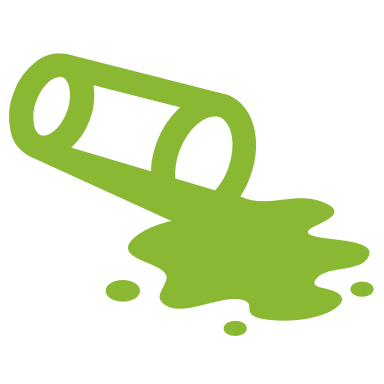 Key Weaknesses: - Less focused on competition & industry forces - Requires detailed financial data for proper analysis
Best Used For: - Evaluating business model profitability & long-term viability - Assessing potential for business model innovation
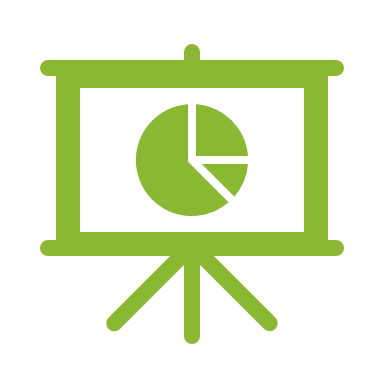 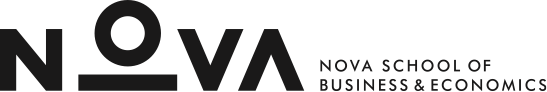 6
Strategic Business Models | Ilya Okhmatovskiy
Reinventing Your Business Model
Manuel Castro (58741)

March 15, 2025
4 – Business Model Definition 2
SBM - 2025
How Do Businesses Create & Capture Value?
Key Processes

Activities ensuring operational efficiency (manufacturing, marketing, distribution, etc.).
Customer Value Proposition (CVP)

Solving problems for customers in a better way.
04
01
03
Profit Formula

How does a business make money? What is its revenue model, cost structure, margins and asset utilization?
Key Resources

Assets such as people, technology, brand name that are needed to deliver value.
02
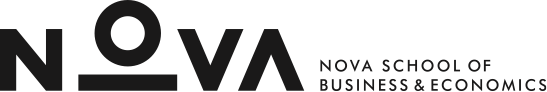 8
5 – The Analytical Framework
SBM - 2025
How Do We Analyze a Business Model?
Align the four key elements (CVP, Profit Formula, Key Resources, Key Processes).

Ensure all components work together efficiently to deliver customer value.
Can the existing business model be modified to capture the opportunity?

If not, does it require a completely new model (often in a separate business unit)?
What problem does the customer need solved?

Identify barriers preventing customers from solving this problem (cost, time, access, skill).
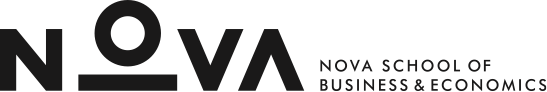 9
6) Business Model Innovations Triggers
SBM - 2025
When Should Business Reinvent Themselves?
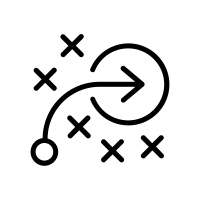 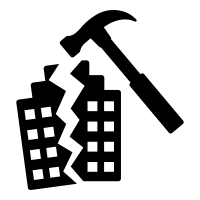 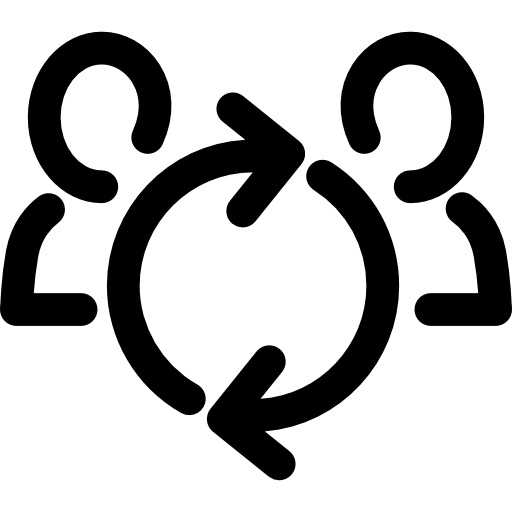 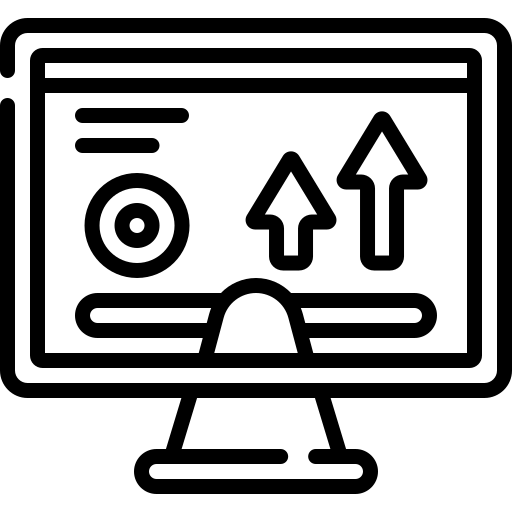 Entering a New Market
Responding to a Industry Disruption
Leveraging a New Technology
Shifting Competitive Landscape
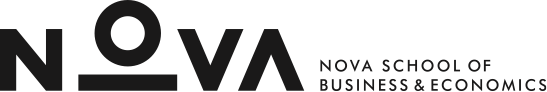 10
Strategic Business Models | Ilya Okhmatovskiy
Questions & Answers
Carlos Marques (58420) | Manuel Castro (58741)

March 15, 2025